Figure 5. Coronal sections and photomicrographs from case M3 showing the distribution of anterograde label in the ...
Cereb Cortex, Volume 19, Issue 9, September 2009, Pages 2114–2130, https://doi.org/10.1093/cercor/bhn236
The content of this slide may be subject to copyright: please see the slide notes for details.
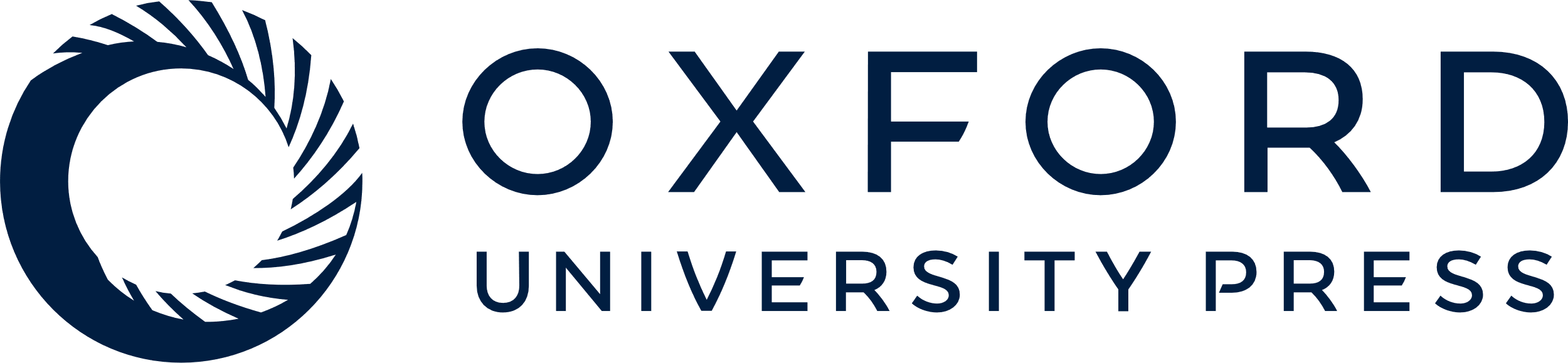 [Speaker Notes: Figure 5. Coronal sections and photomicrographs from case M3 showing the distribution of anterograde label in the medial thalamus after bilateral BDA injections in the rSTG. Photomicrographs at 2 different magnifications illustrate the patchy distribution of the label in the magnocellular portion of the medial dorsal nucleus of the thalamus. Note the decreased density of label in the right hemisphere with the MTL ablation. Scale bar: 250 μm. Cln, central lateral thalamic nucleus; CnMD, centrum medianum thalamic nucleus; Cd, caudate nucleus; Pcn, paracentral nucleus; CeM, central medial thalamic nucleus; AD, anterior dorsal thalamic nucleus; AM, anterior medial thalamic nucleus; AV, anterior ventral thalamic nucleus; Cif, central inferior thalamic nucleus; Cim, central intermedial thalamic nucleus; MDmc, medial dorsal thalamic nucleus magnocellular division; MDmf; medial dorsal thalamic nucleus multiformis division; MDpc, medial dorsal thalamic nucleus parvocellular division; Pcn, paracentral nucleus; Pf, parafascicular nucleus; Re, Reuniens; Ro, Rotundus; sf, subfascicular nucleus.


Unless provided in the caption above, the following copyright applies to the content of this slide: Published by Oxford University Press 2009.This is an Open Access article distributed under the terms of the Creative Commons Attribution Non-Commercial License (http://creativecommons.org/licenses/by-nc/2.0/uk/) which permits unrestricted non-commercial use, distribution, and reproduction in any medium, provided the original work is properly cited.]